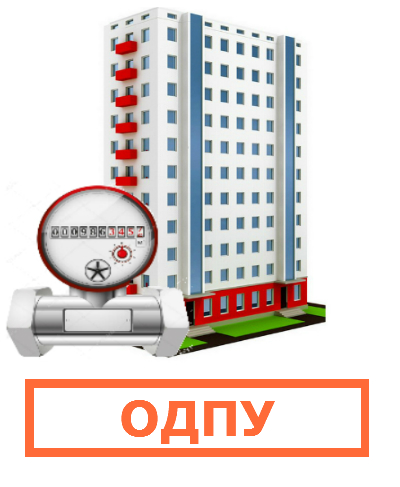 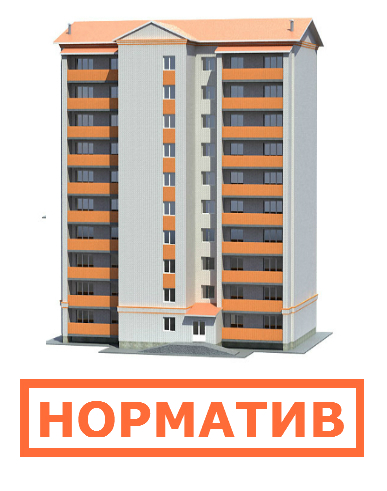 Положительные моменты при оплате в течение отопительного сезона (1/8).
1. Расходы граждан в суммарном значении за год останутся прежними
2. Порядок начисления будет более «Прозрачный»
3. Со следующего года отпадёт необходимость в корректировках по МКД с ОДПУ
4. Видимый эффект от проводимых мероприятий по энергосбережению
5. Отсутствие небаланса оплат между ресурсоснабжающими организациями (КТК) и исполнителями коммунальных услуг (УК, ТСЖ) в связи с оплатой фактически поставленного ресурса
6. Отсутствие необходимости корректировки платы в середине года при смене ИКУ (УК, ТСЖ)
Возвращаемся к схеме, которая 
успешно работала ранее